«Что такое экономика?»
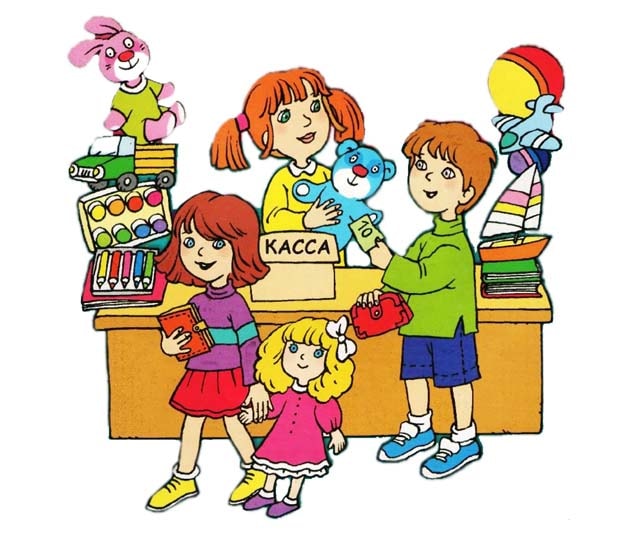 –Какое слово зашифровано? Сформулируйте тему.
НО   ЭКО   КА   МИ 
– Определите, пожалуйста, цели нашего урока, используя фразу: 
 – Я думаю, что узнаю…
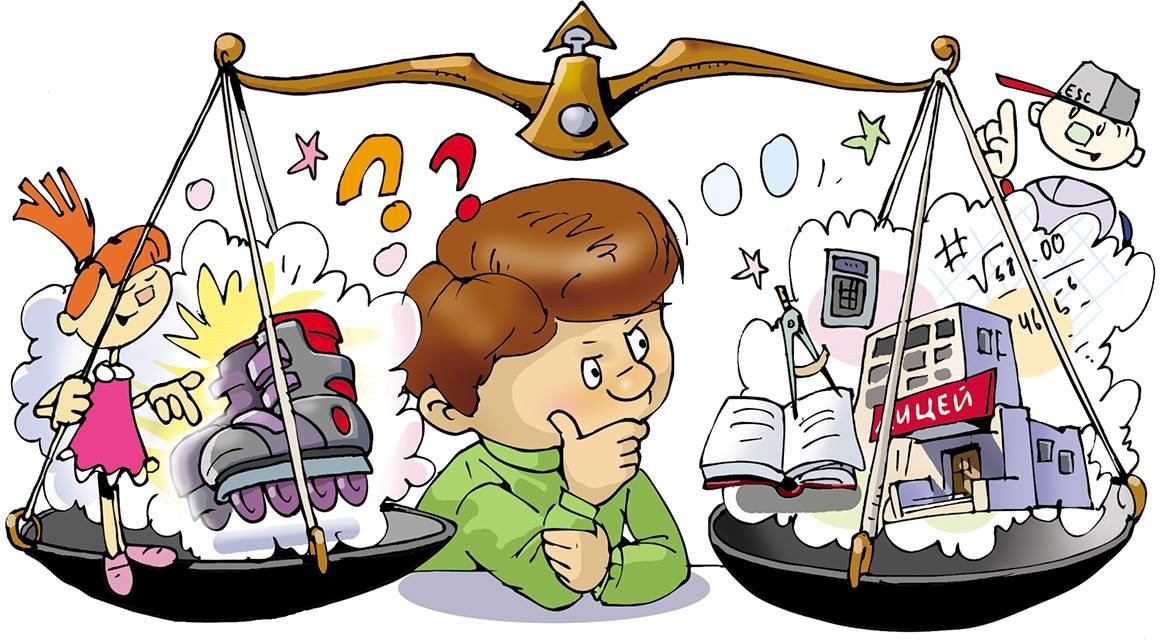 экономика
Промышленность
сельское  хозяйство
строительство
торговля
транспорт
Промышленность
Сельское хозяйство
Строительство
Торговля
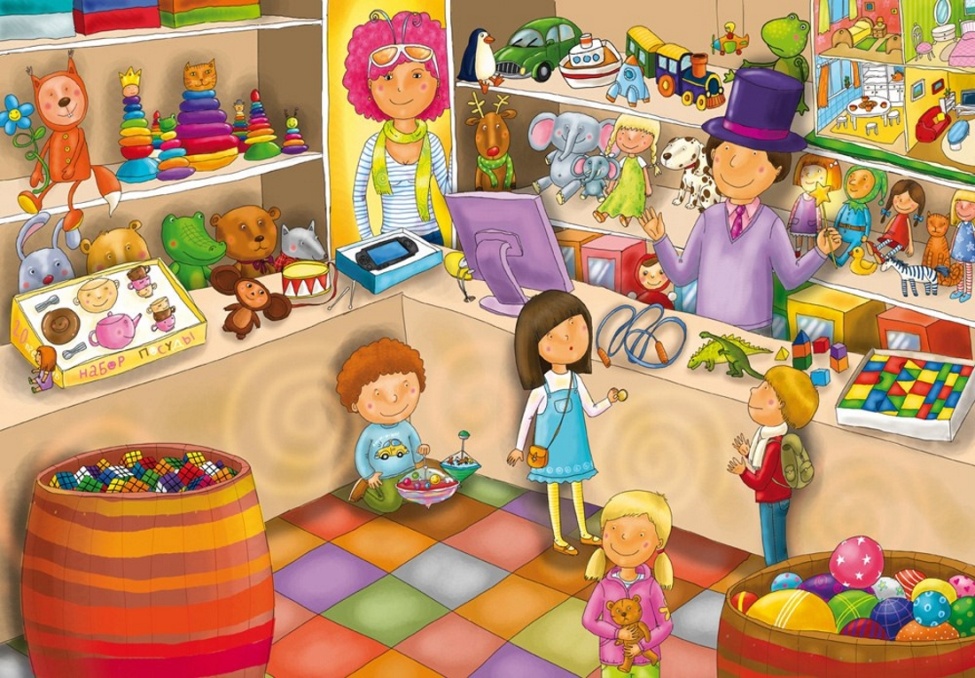 Транспорт
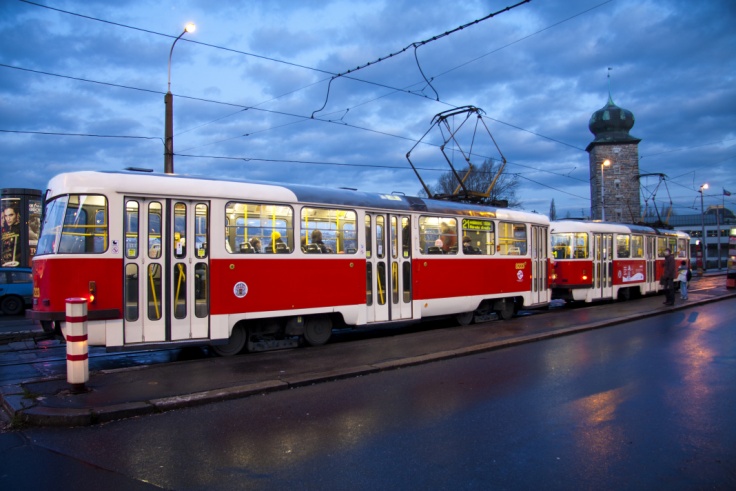 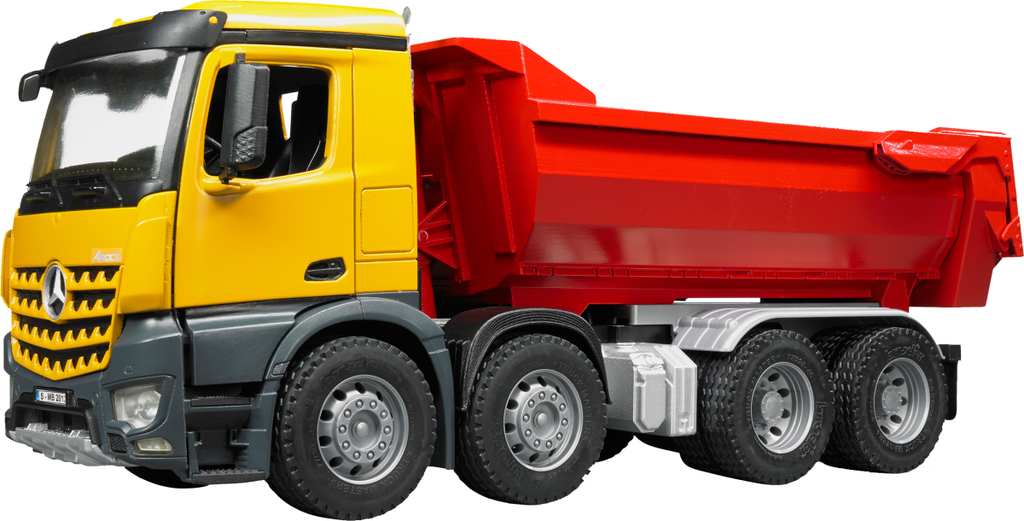 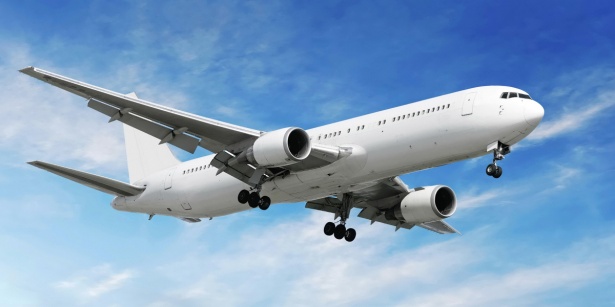 Вывод
Все части экономики тесно взаимосвязаны.